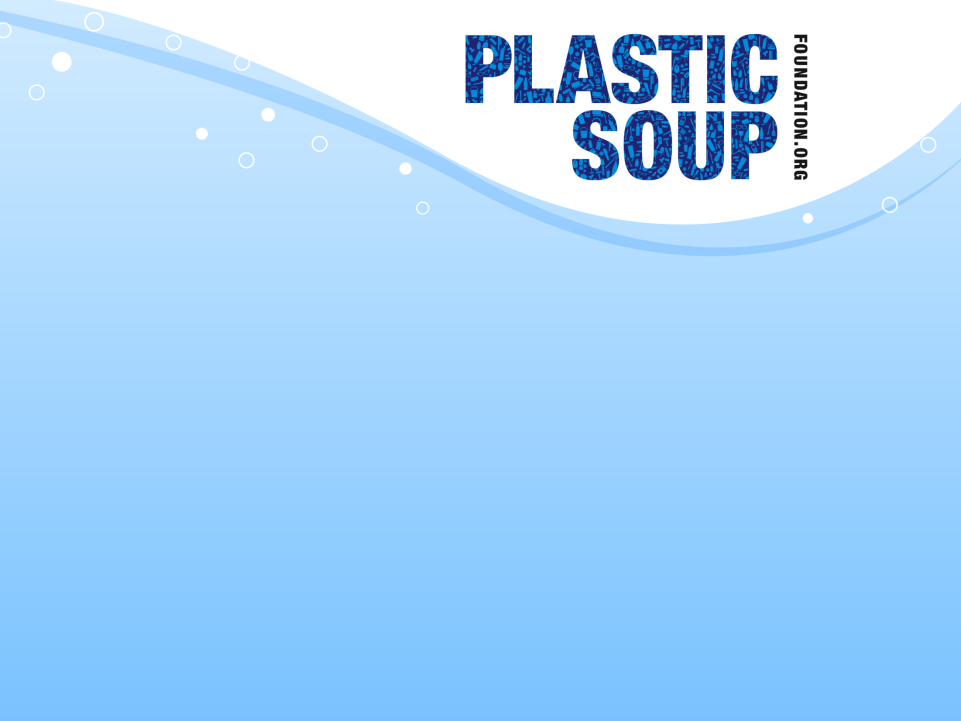 Ike Span 
Maartje Kouwen
Wat is plastic soep?

Drie praktische opdrachten
[Speaker Notes: FOTO MICROBEAD(S)]
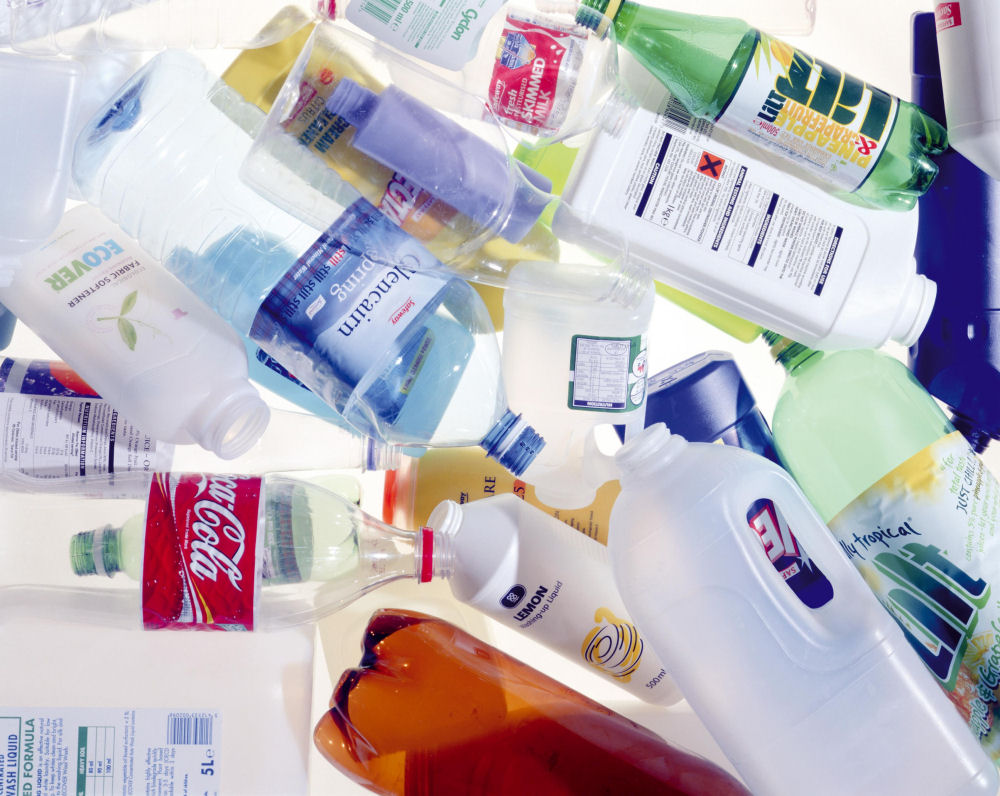 Plastic fantastic?!
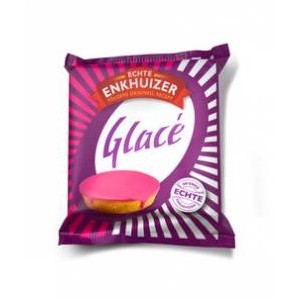 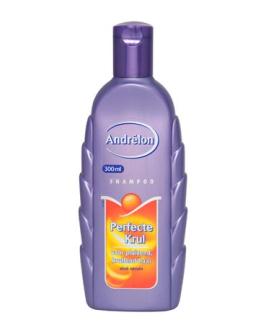 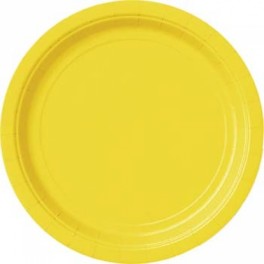 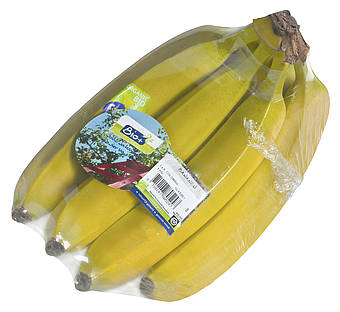 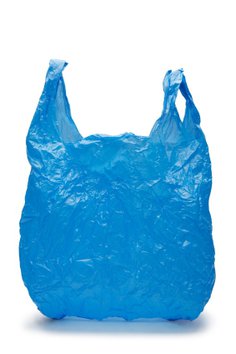 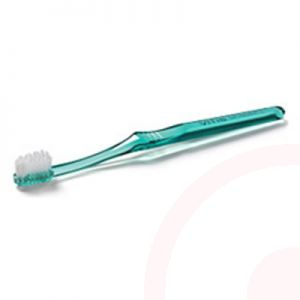 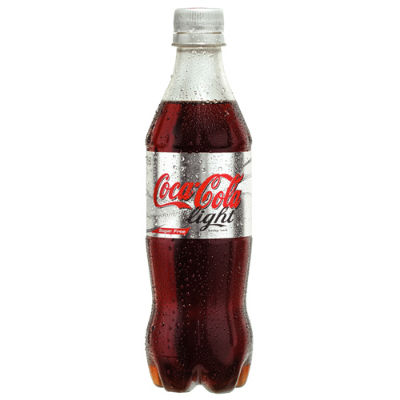 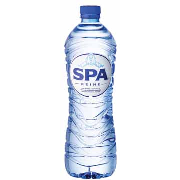 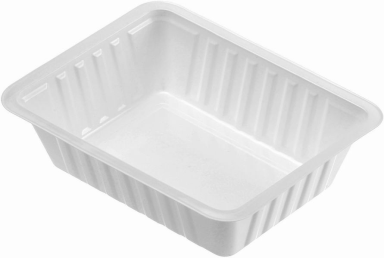 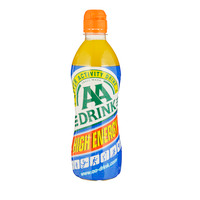 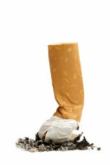 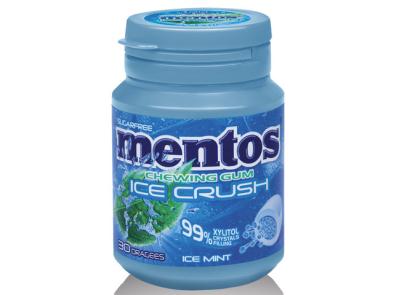 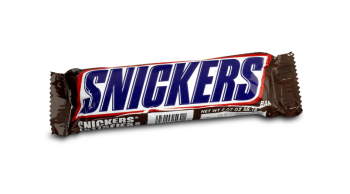 Hoeveel kilo plastic wordt er per jaar gemaakt?
[Speaker Notes: FOTO MICROBEAD(S)]
28 miljoen kilo

 280 miljoen kilo 

 280 miljard kilo
[Speaker Notes: FOTO MICROBEAD(S)]
280.000.000.000 kilo!
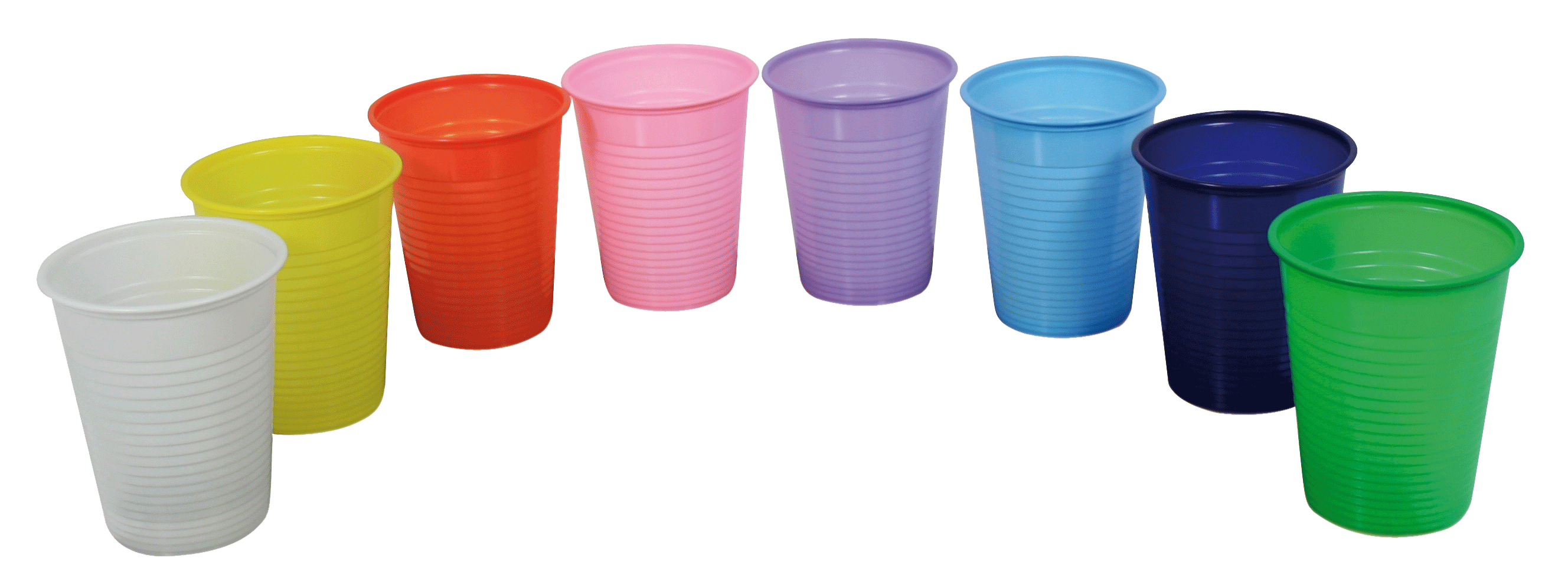 Wie gooit er wel eens een plastic flesje, snoepverpakking of sigaret op de grond?
[Speaker Notes: FOTO MICROBEAD(S)]
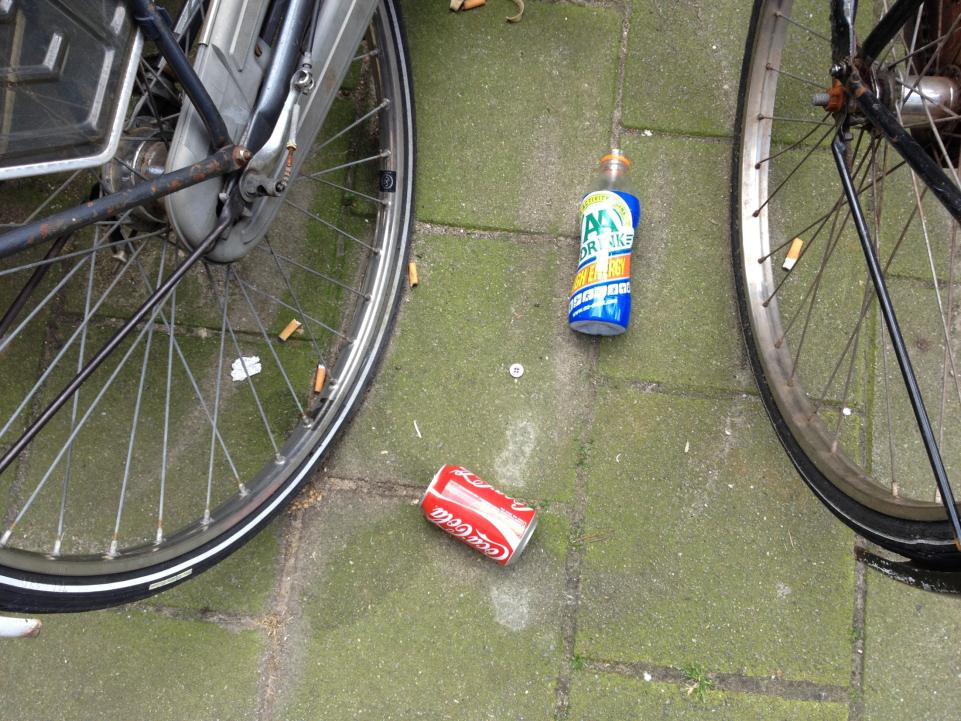 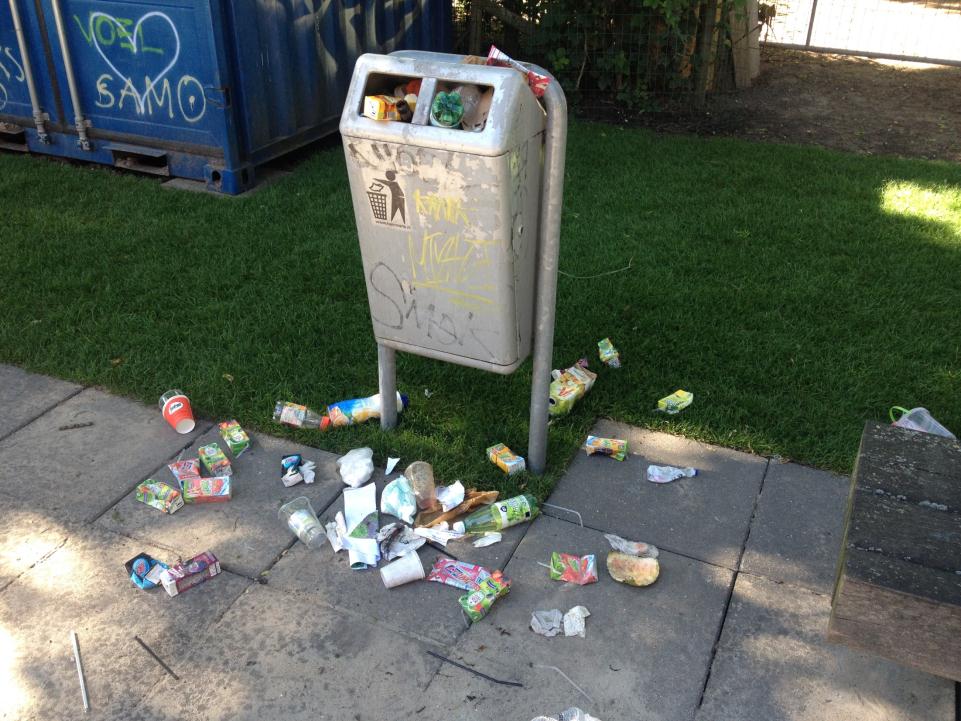 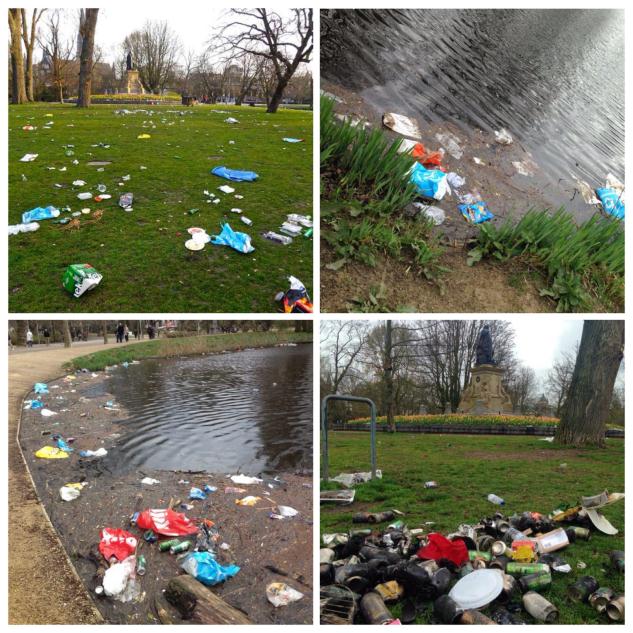 [Speaker Notes: FOTO MICROBEAD(S)]
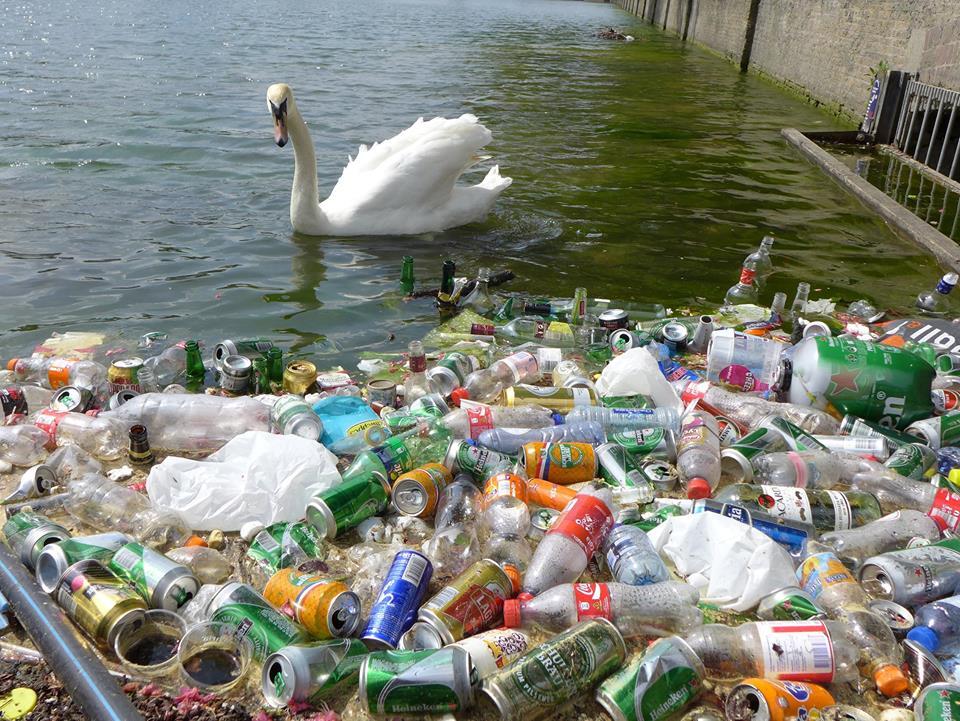 Foto: Daan de Ligt ©
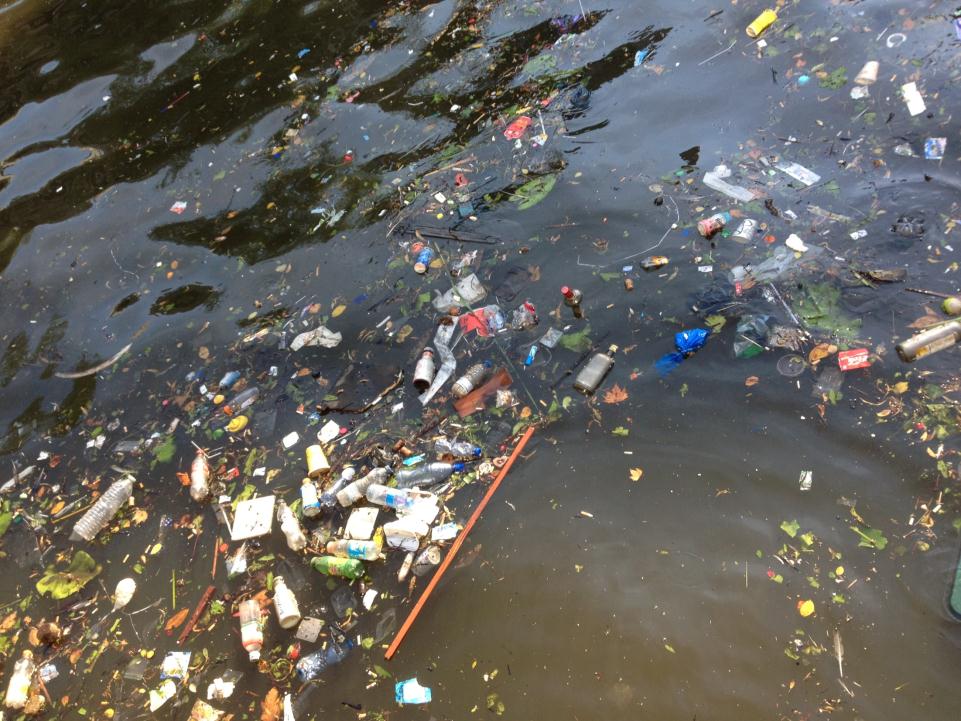 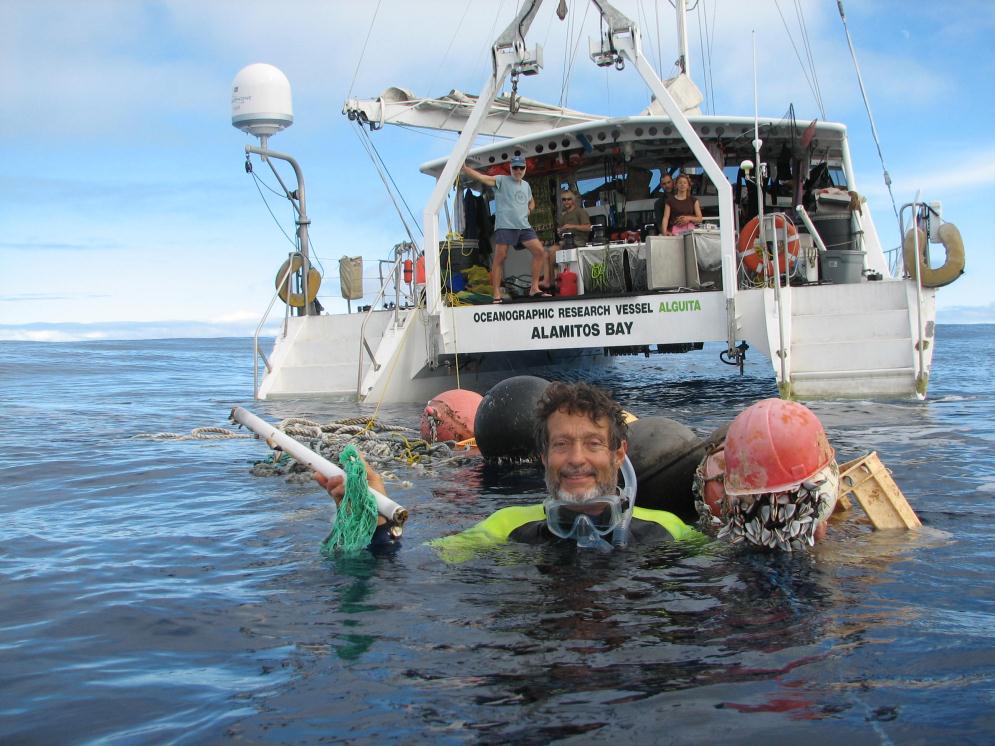 [Speaker Notes: FOTO MICROBEAD(S)]
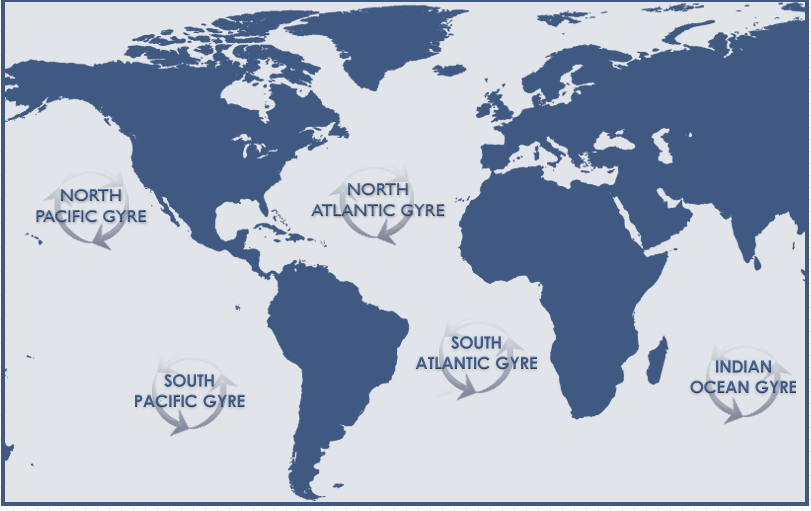 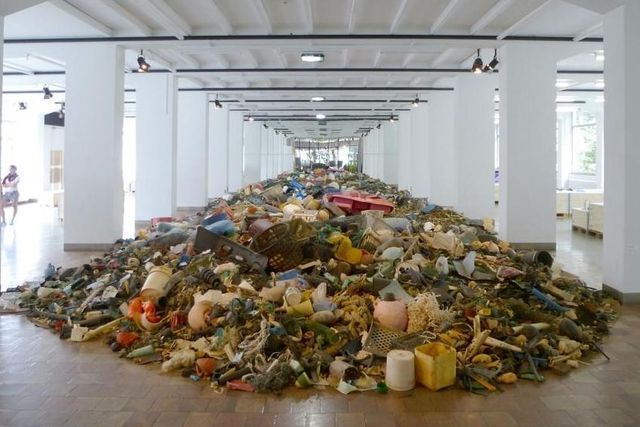 5000 kilo per 15 seconden
5-6-2015
Maria Westerbos | www.plasticsoupfoundation.org
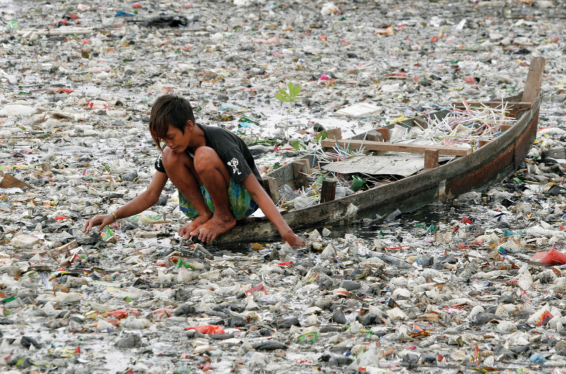 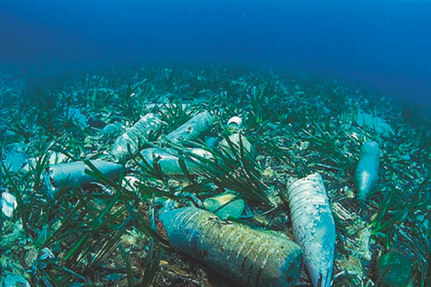 [Speaker Notes: FOTO MICROBEAD(S)]
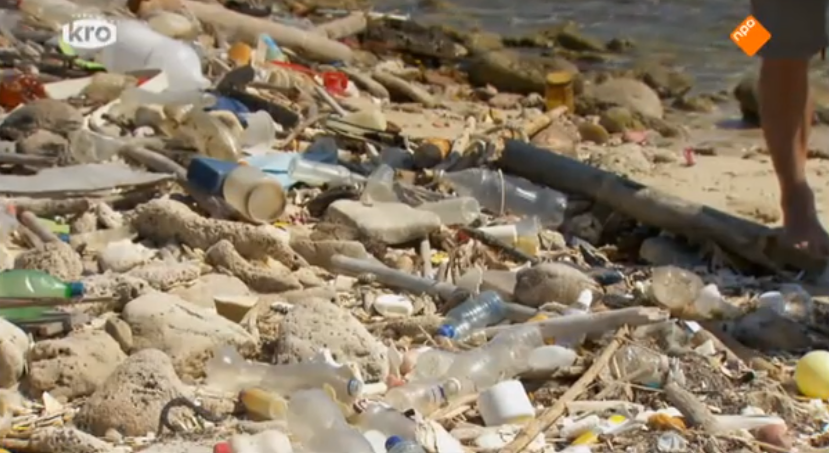 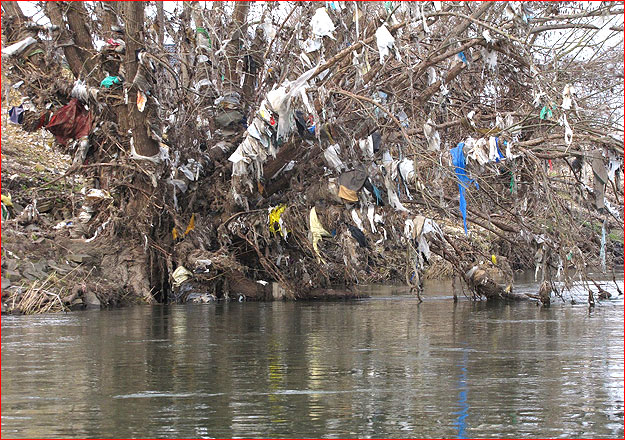 FILMPJE
Foto: Piet Driessen ©
5-6-2015
Maria Westerbos | www.plasticsoupfoundation.org
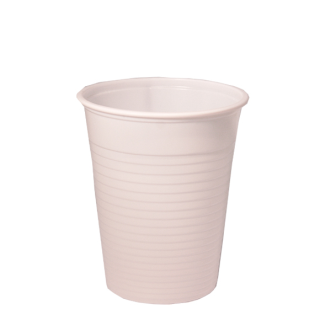 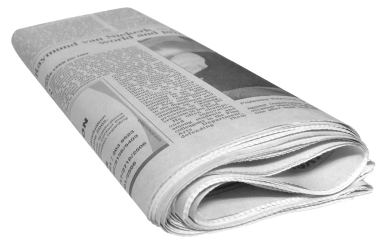 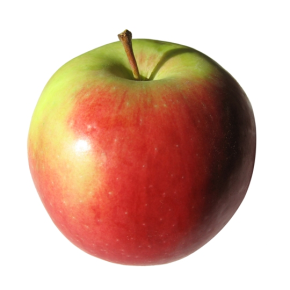 Wat verteert het snelst?
Appel: 14 dagen 

Krant: paar dagen – half jaar 

Plastic: 1000 jaar of niet
[Speaker Notes: FOTO MICROBEAD(S)]
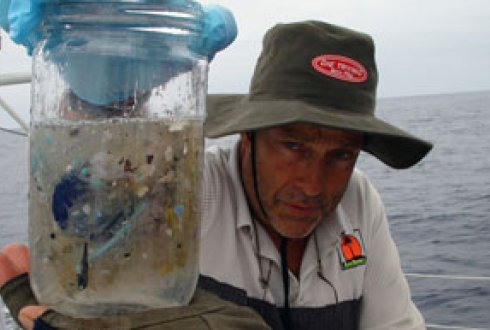 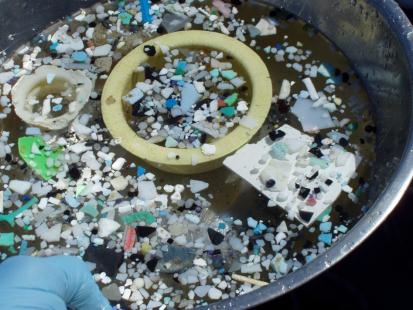 Plastic soep
[Speaker Notes: FOTO MICROBEAD(S)]
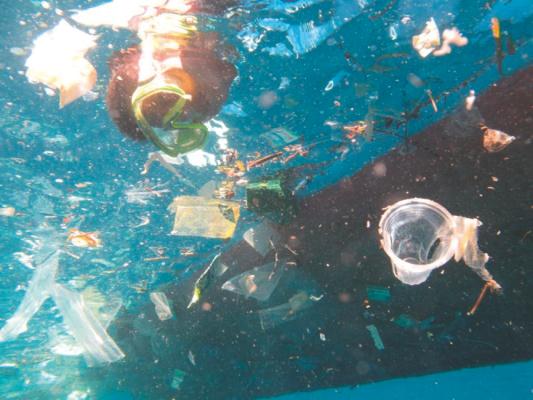 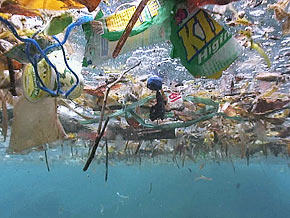 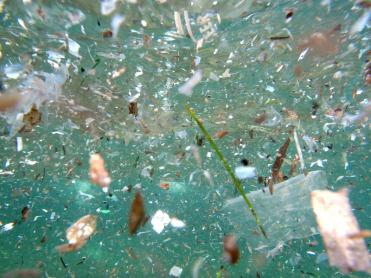 [Speaker Notes: FOTO MICROBEAD(S)]
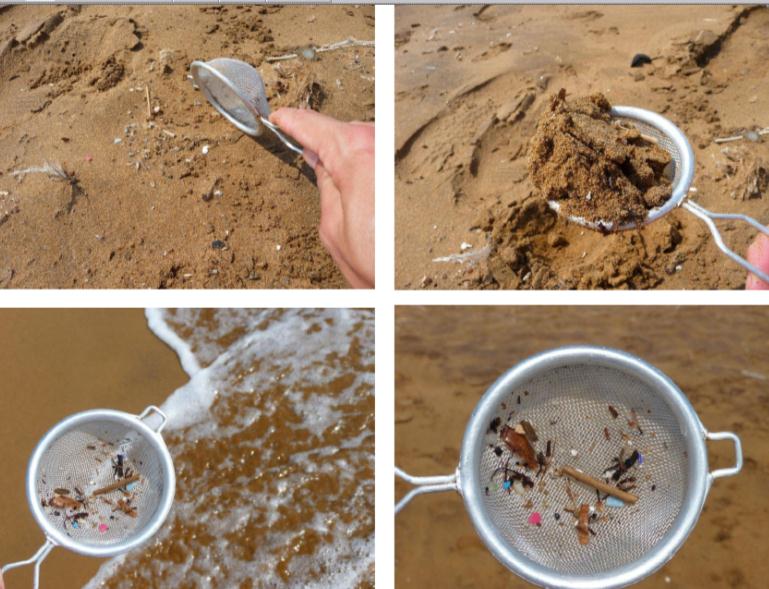 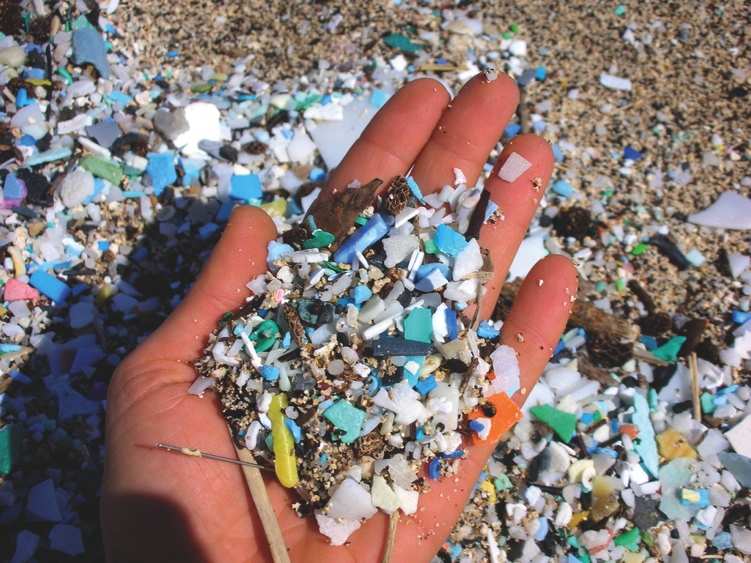 5-6-2015
Maria Westerbos | www.plasticsoupfoundation.org
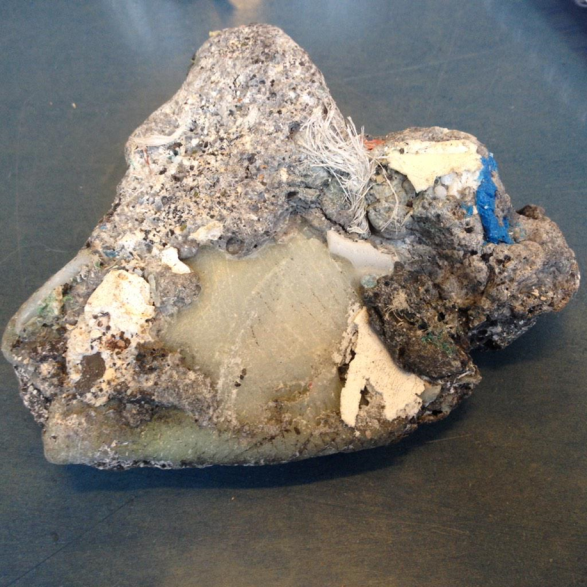 Wat zijn de gevolgen van plastic soep?
Probleem 1: Dieren raken verstrikt
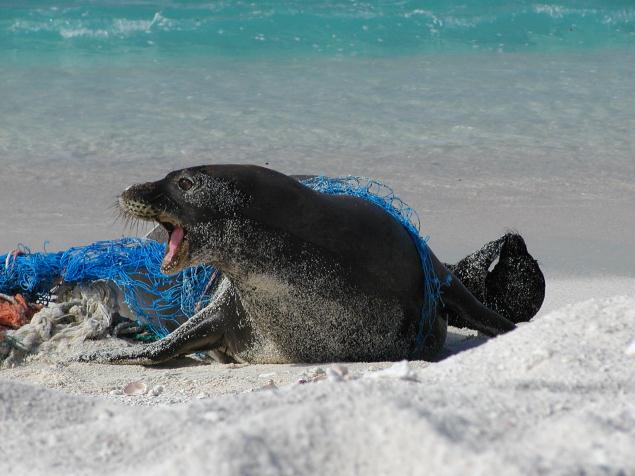 [Speaker Notes: FOTO MICROBEAD(S)]
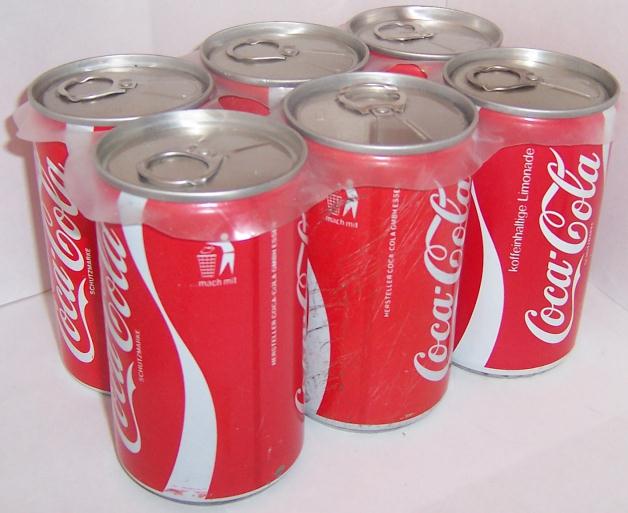 [Speaker Notes: FOTO MICROBEAD(S)]
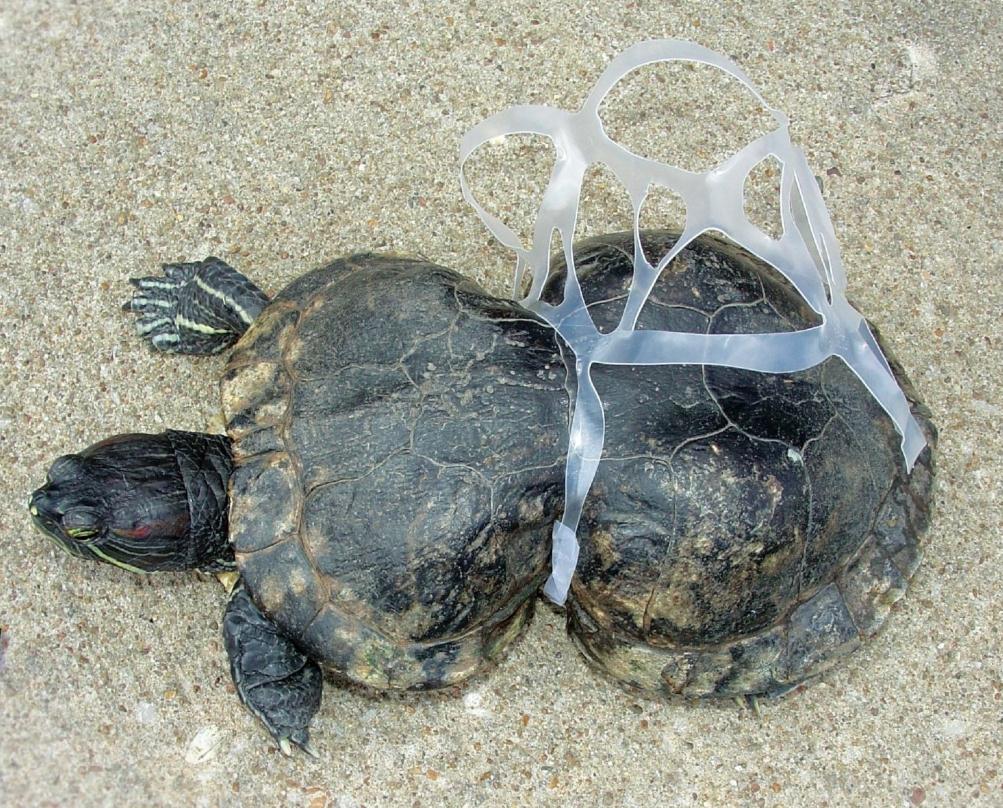 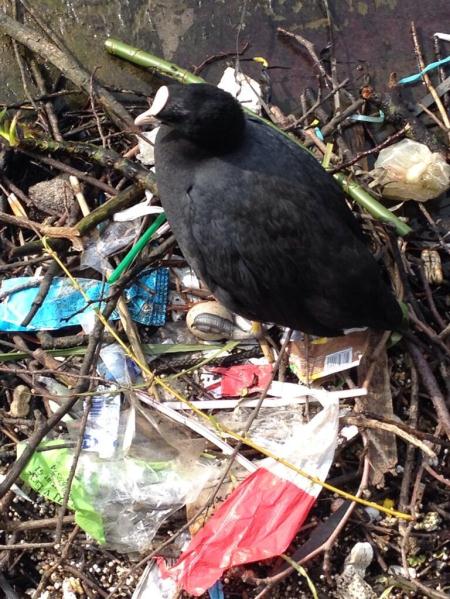 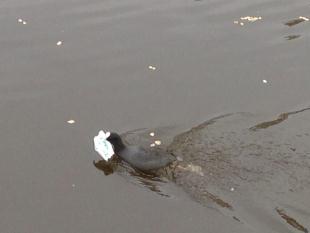 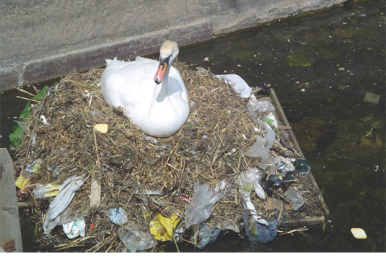 [Speaker Notes: FOTO MICROBEAD(S)]
Probleem 2: Dieren eten het plastic op
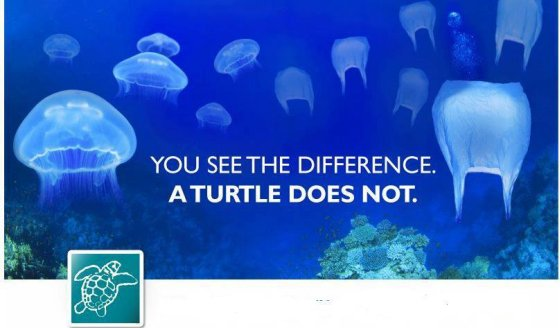 [Speaker Notes: FOTO MICROBEAD(S)]
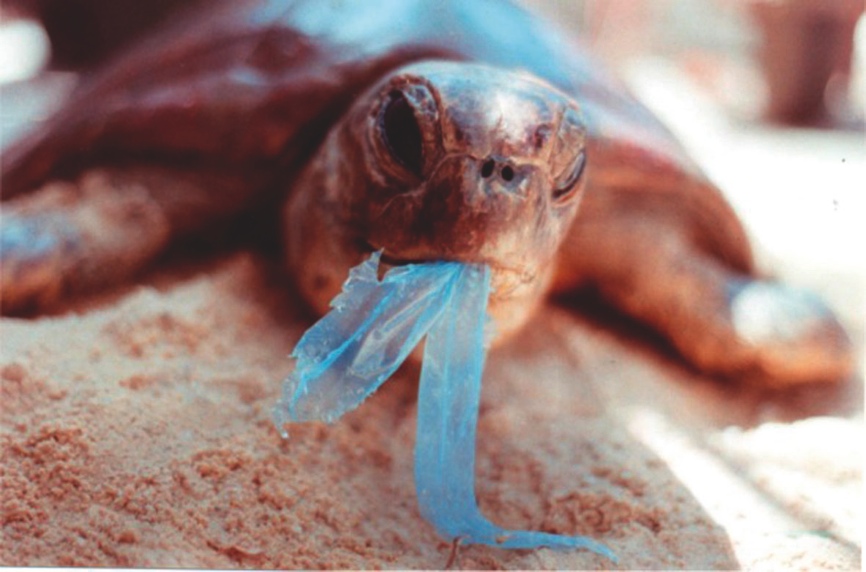 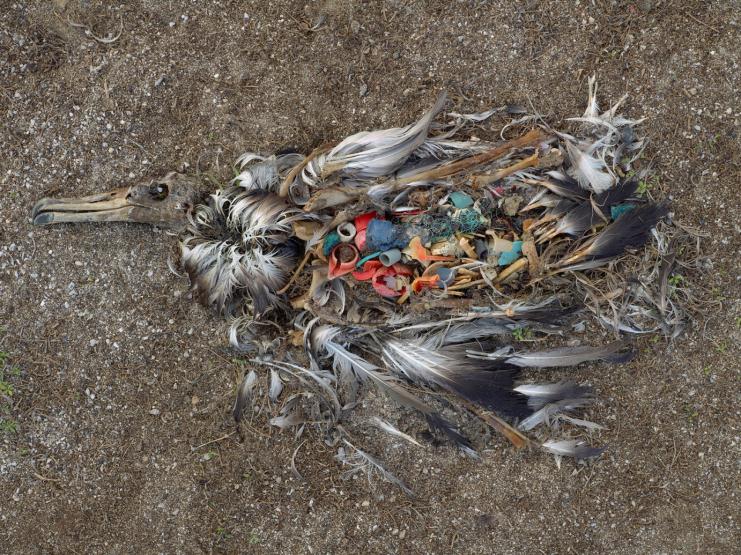 [Speaker Notes: FOTO MICROBEAD(S)]
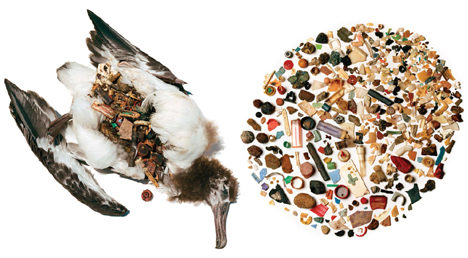 Film ‘Midway’
[Speaker Notes: FOTO MICROBEAD(S)]
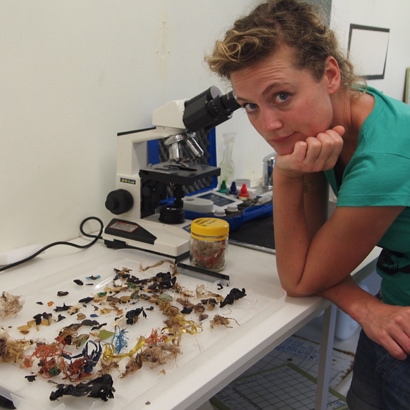 [Speaker Notes: FOTO MICROBEAD(S)]
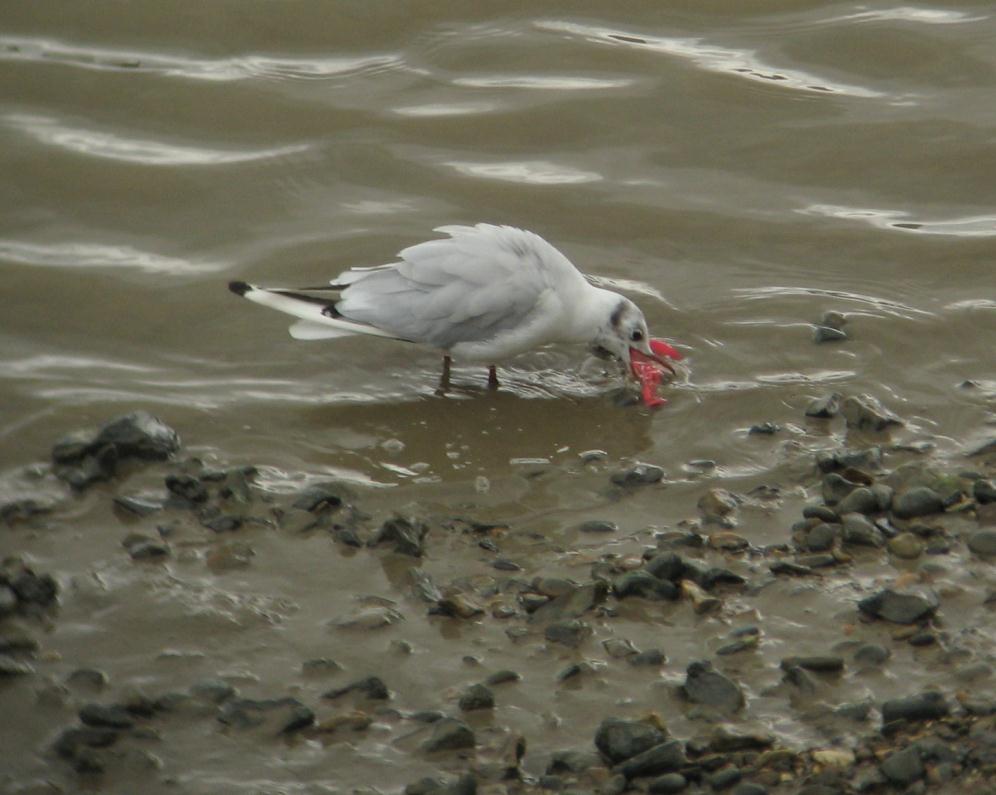 Plastic in maag van één Noordse Stormvogel
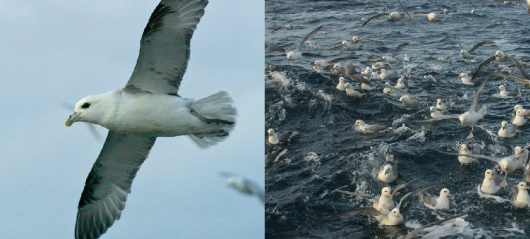 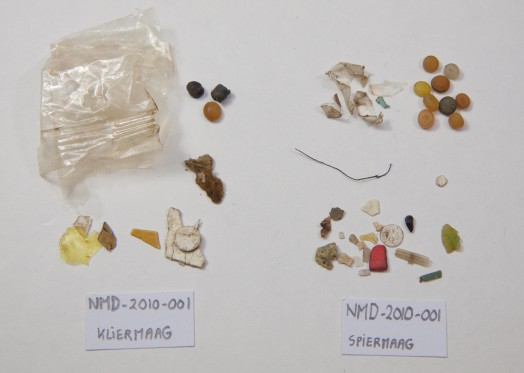 Jan Andries Franeker (12:00)
[Speaker Notes: FOTO MICROBEAD(S)]
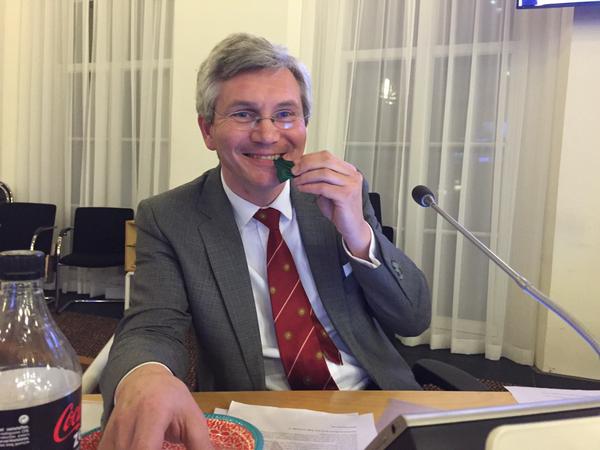 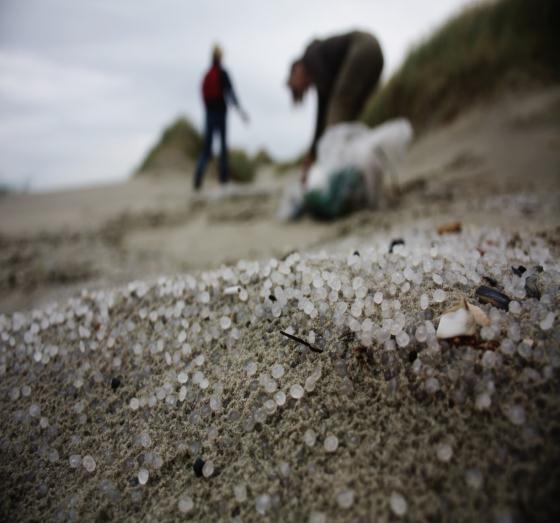 Microplastics
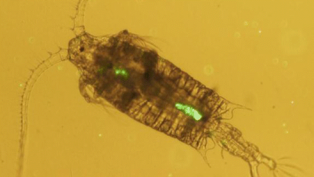 [Speaker Notes: FOTO MICROBEAD(S)]
Probleem 3: plastic op ons bord
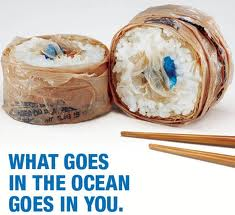 [Speaker Notes: FOTO MICROBEAD(S)]
Mosselen eten plastic deeltjes….
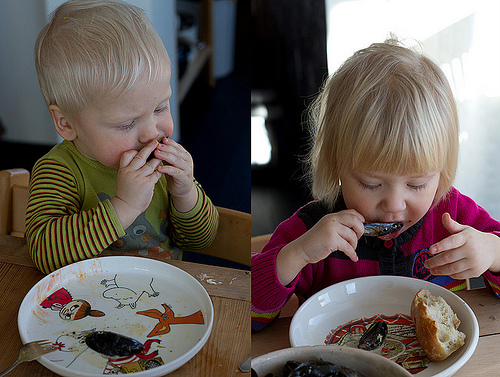 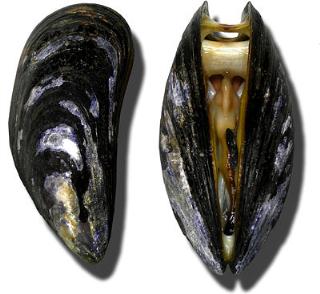 [Speaker Notes: FOTO MICROBEAD(S)]
Filmpje
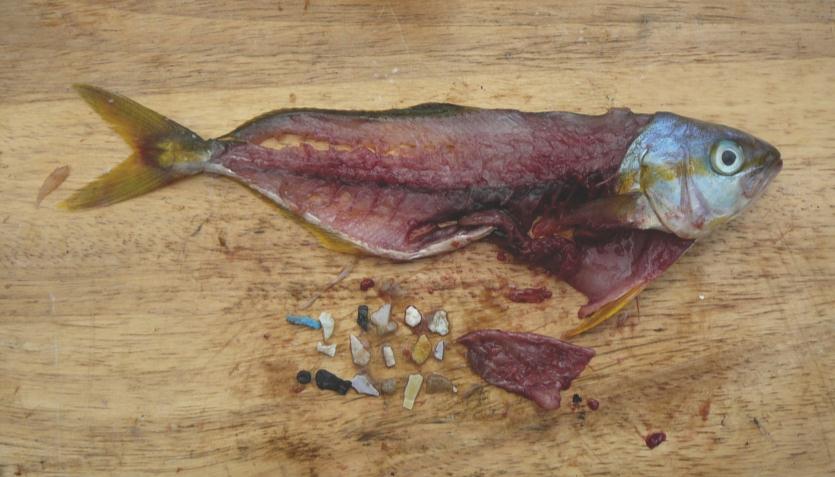 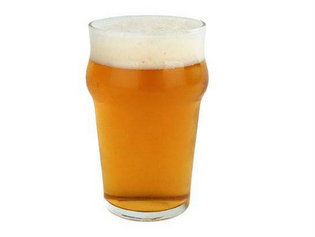 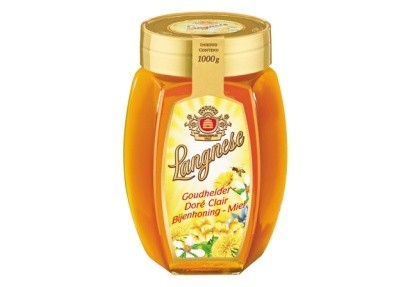 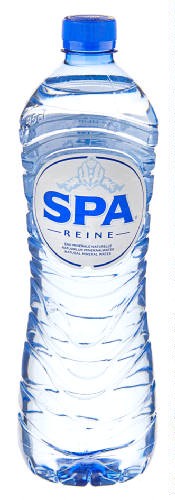 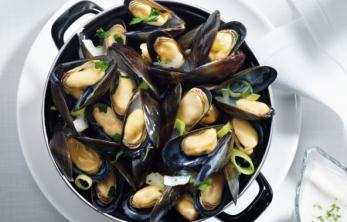 Waar komt de  plastic soep vandaan?
[Speaker Notes: FOTO MICROBEAD(S)]
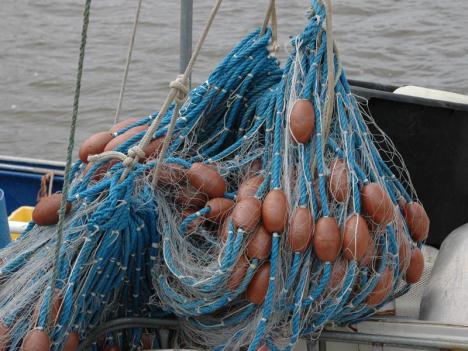 20%
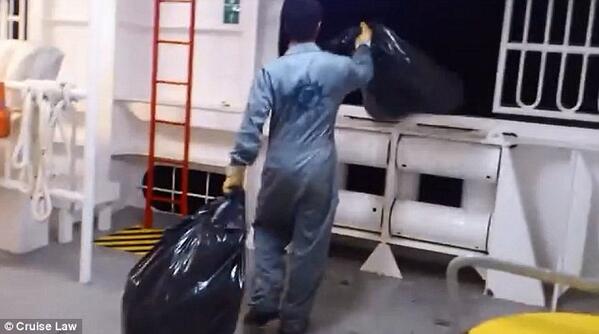 [Speaker Notes: FOTO MICROBEAD(S)]
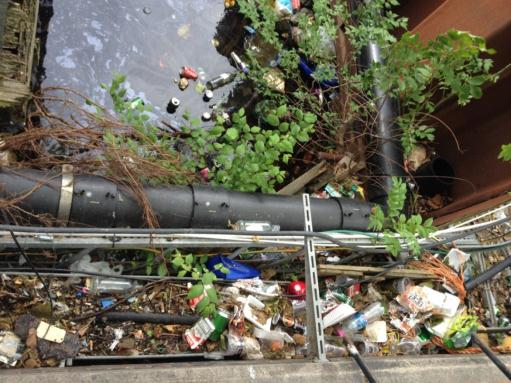 80%
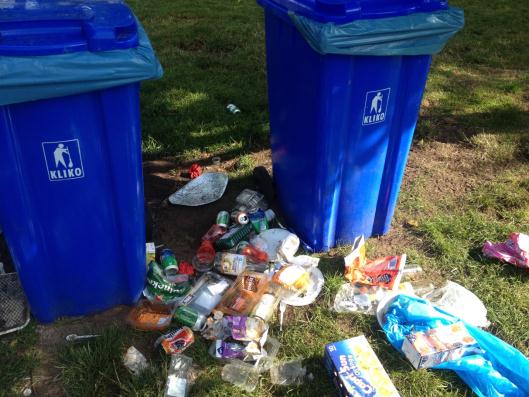 [Speaker Notes: FOTO MICROBEAD(S)]
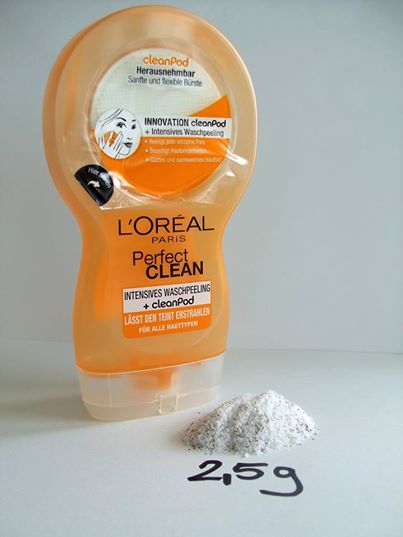 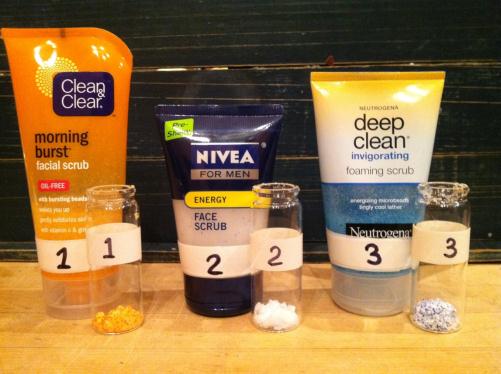 [Speaker Notes: FOTO MICROBEAD(S)]
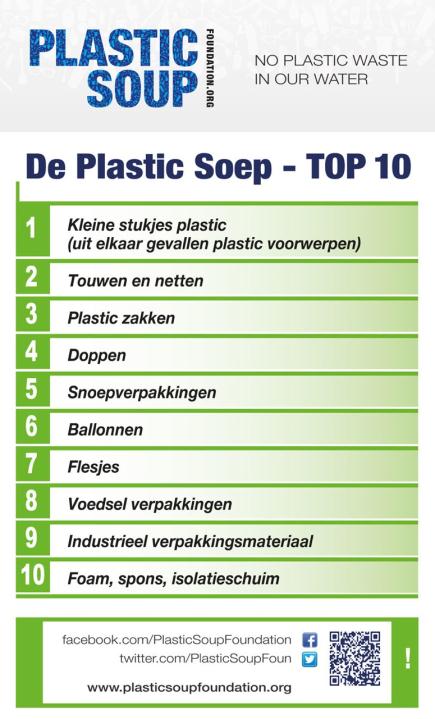 Wat kunnen we aan de plastic soep doen?
[Speaker Notes: FOTO MICROBEAD(S)]
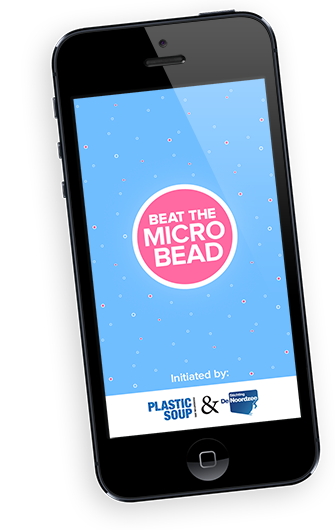 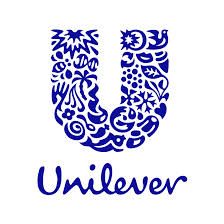 [Speaker Notes: FOTO MICROBEAD(S)]
Zwerfafval-cijfers?
5-6-2015
Maria Westerbos | www.plasticsoupfoundation.org
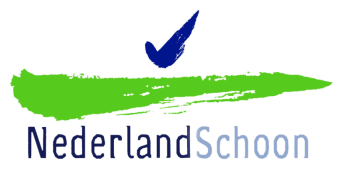 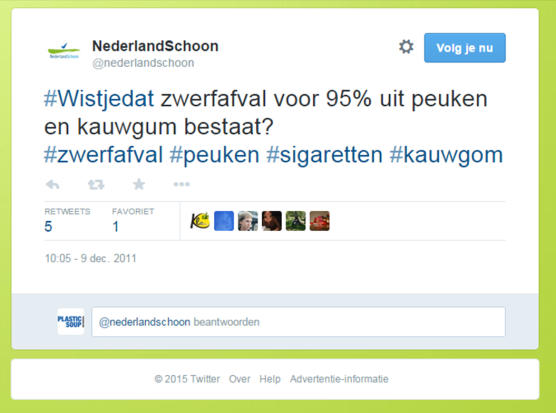 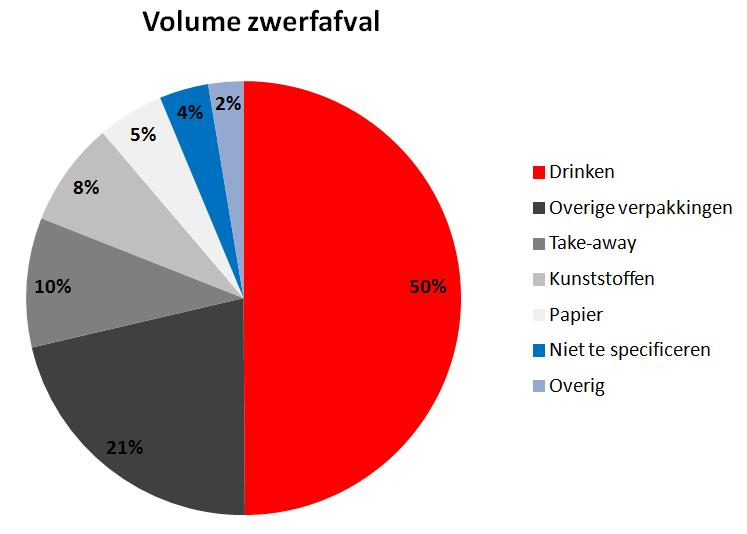 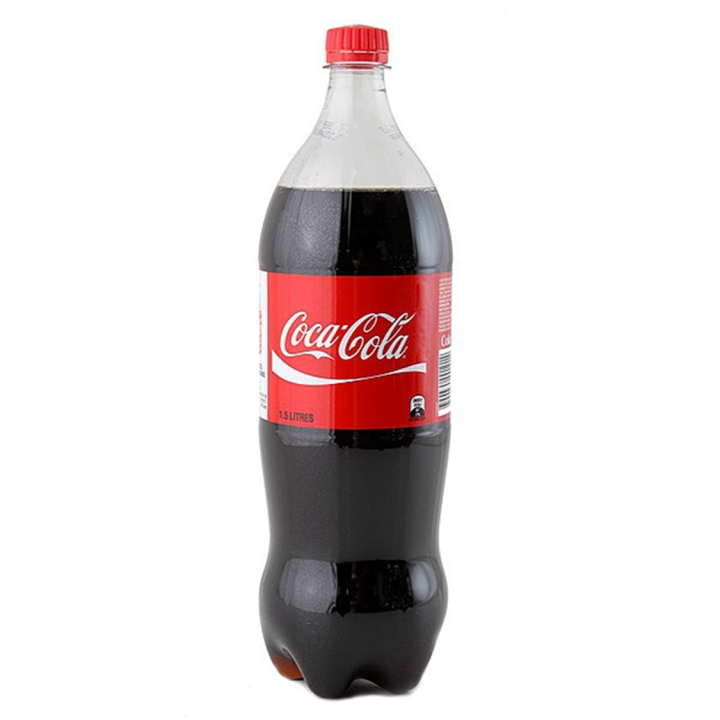 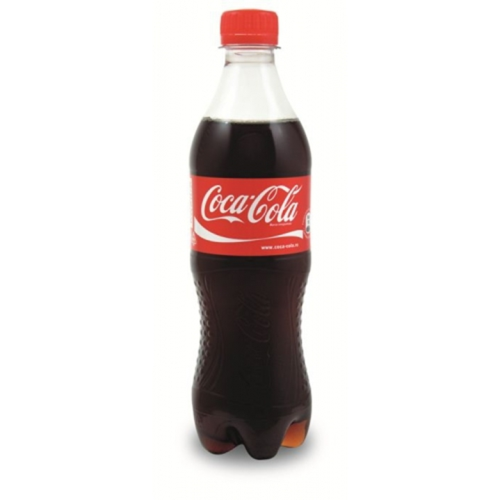 VIDEO
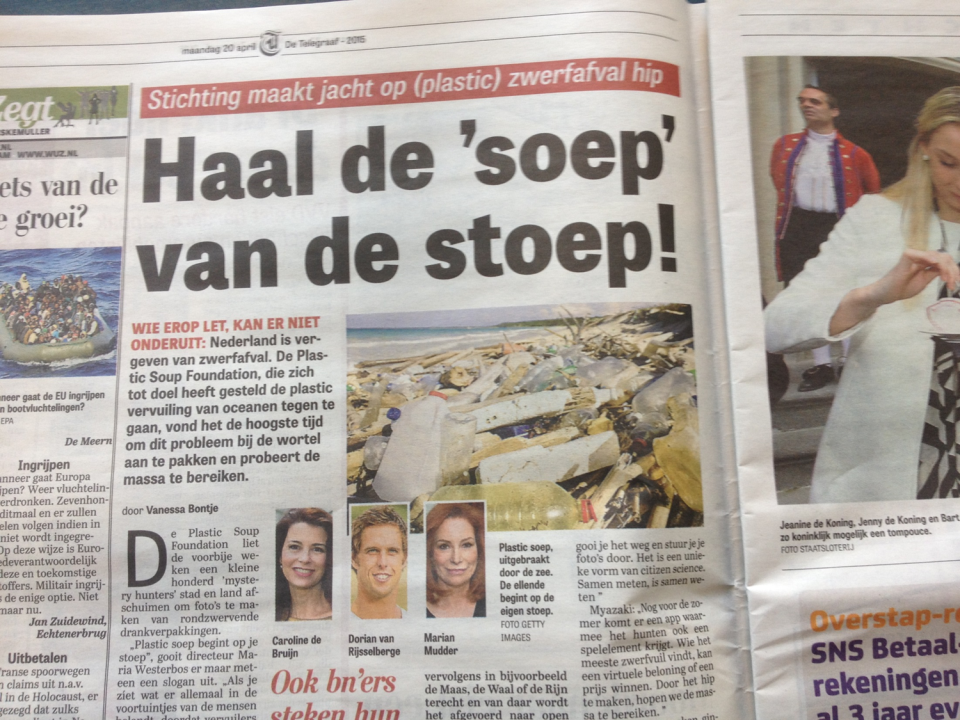 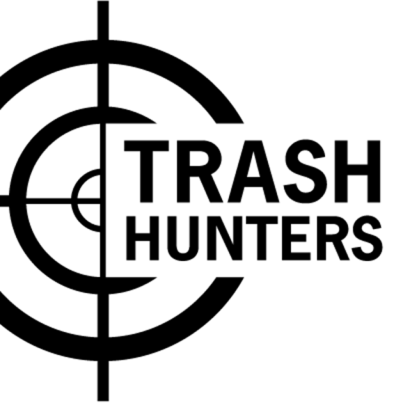 www.trashhunters.org
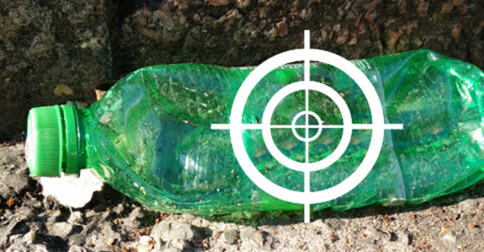 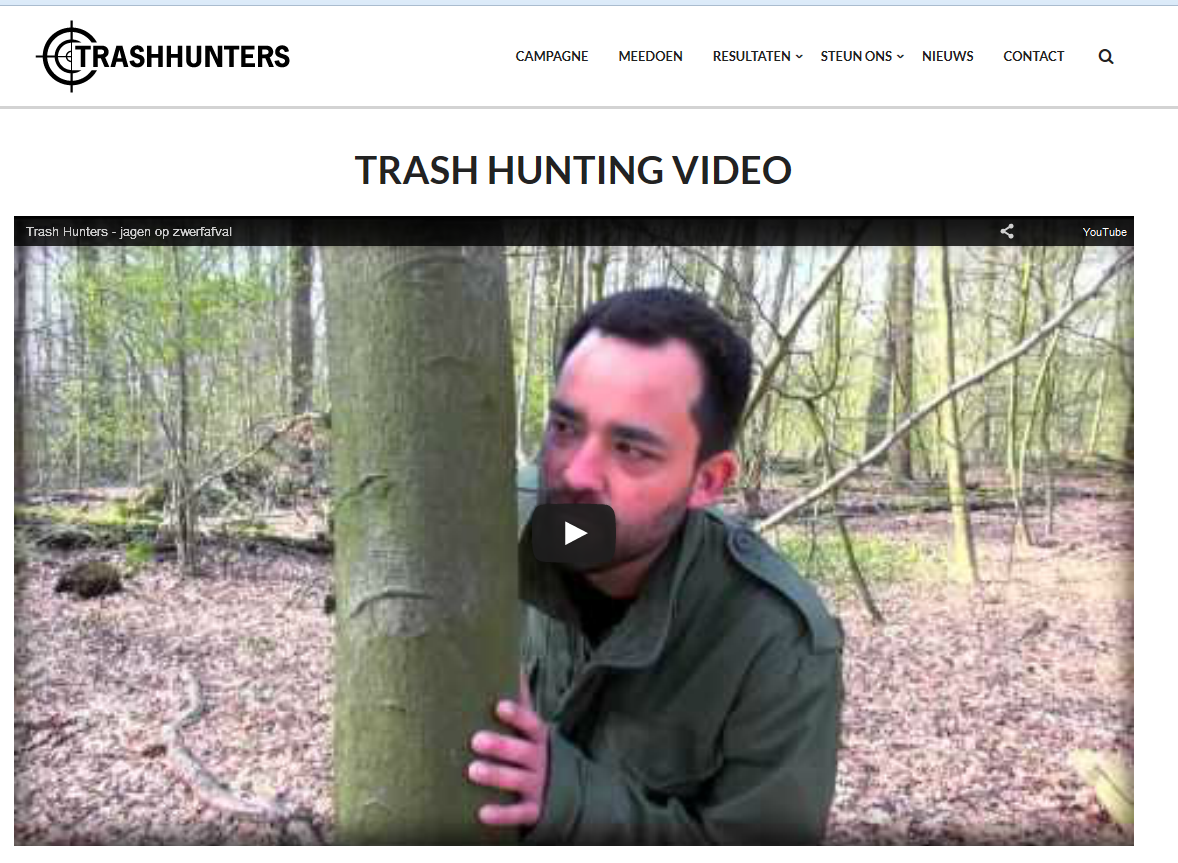 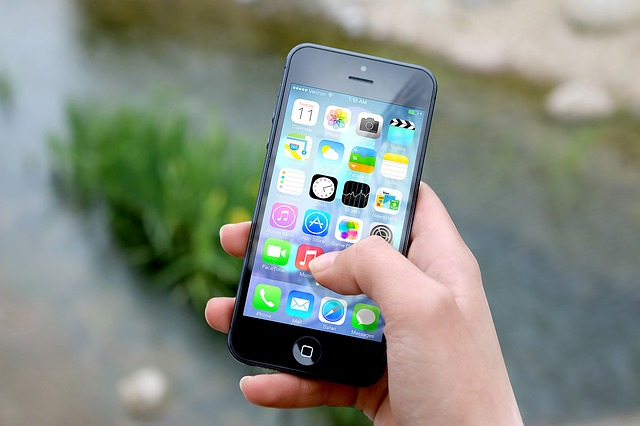 1. HUNT 
Jaag op rondzwervende drankverpakkingen.

TIP: zet de locatiegegevens van je telefoon aan, zo kunnen we zien waar een foto gemaakt is.

TIP: loop een reguliere route, of kijk eens bij een park, een school, rond een supermarkt of parkeerplaats.
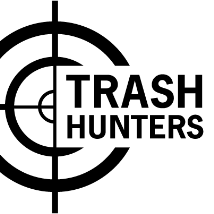 2. IDENTIFY
Richt je op de BIG 5 van de drankverpakkingen:

Grote plastic flessen
Kleine plastic flessen
Blikjes
Drinkpakjes 
Pouches (zoals Breakers)
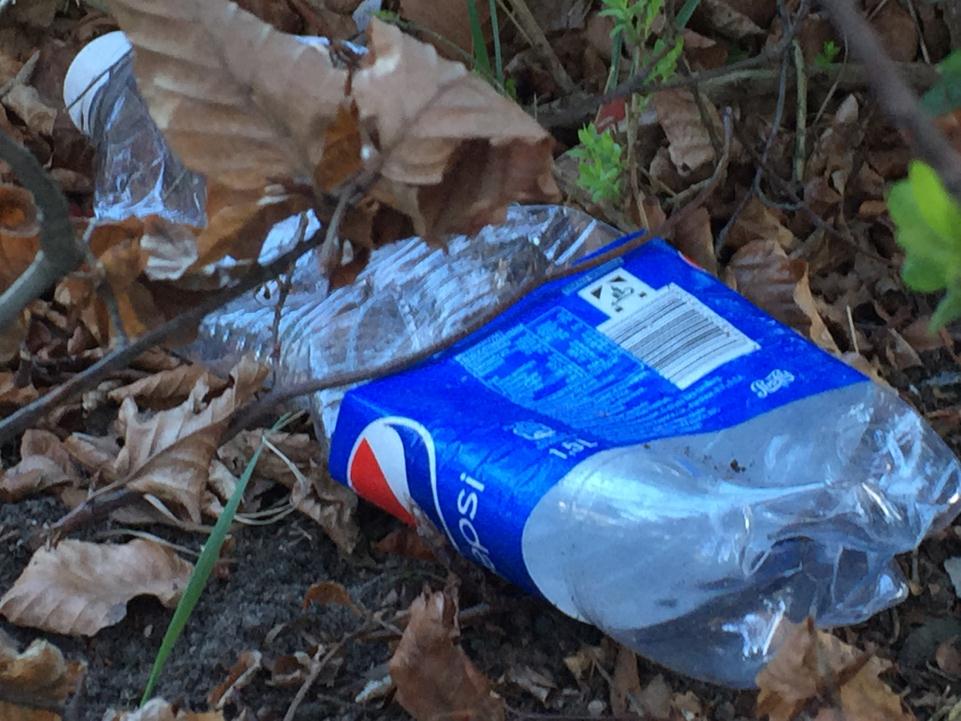 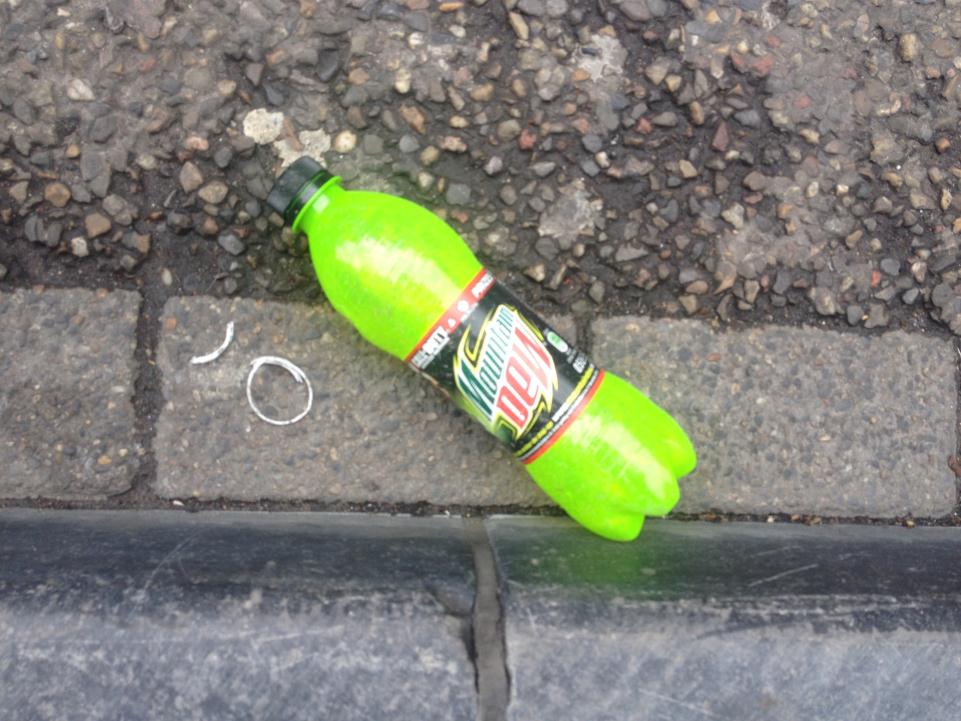 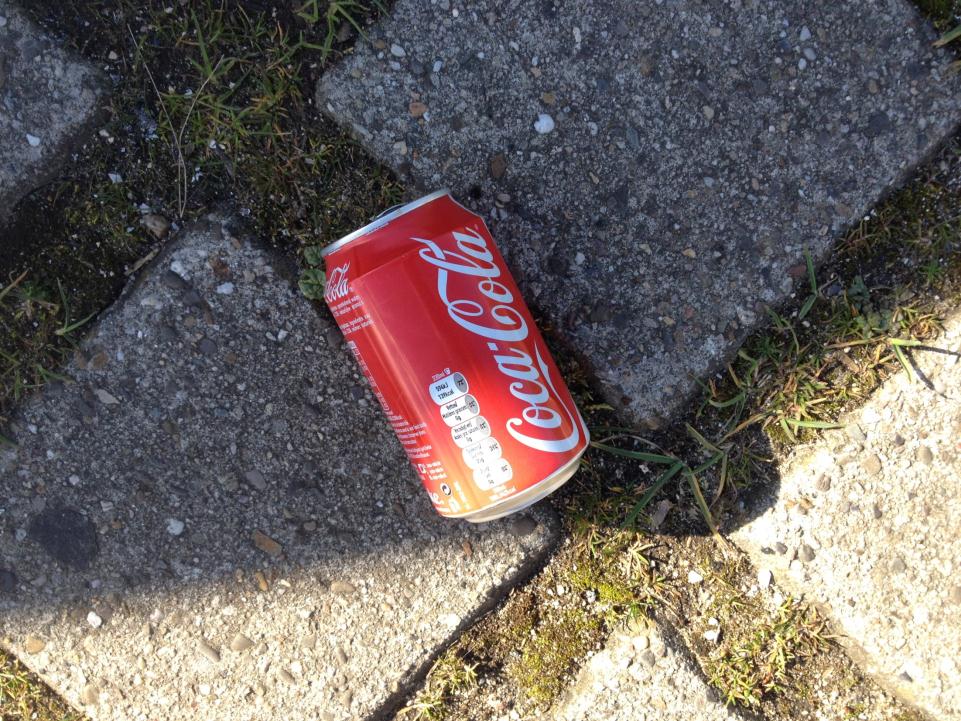 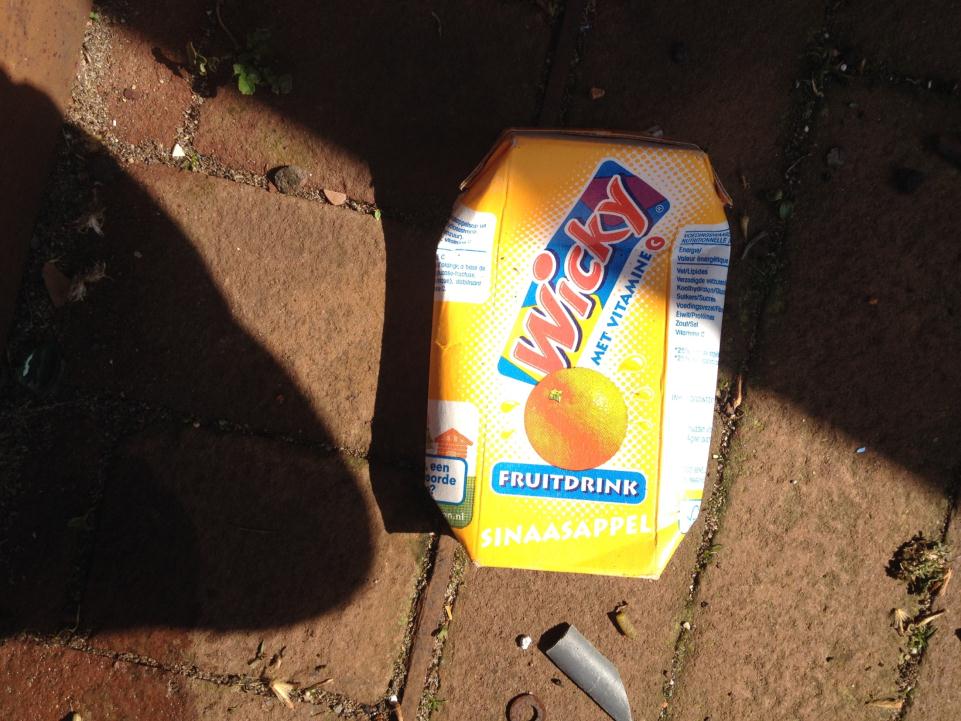 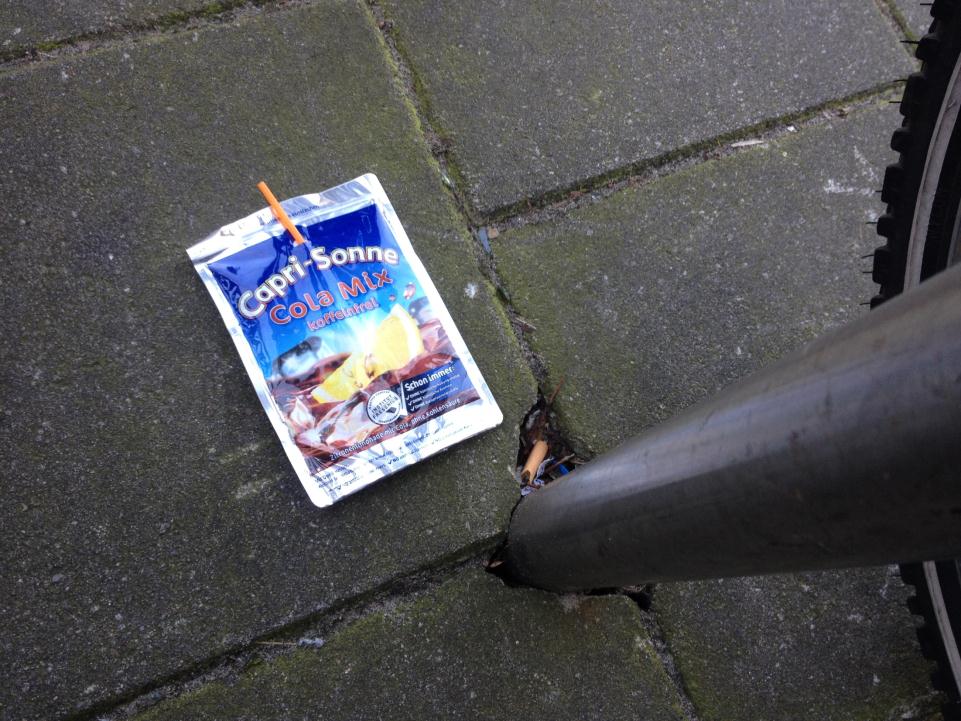 3. SHOOT
Schiet je vondst met de camera van je telefoon.

TIP: maak per stuk afval één duidelijke foto.
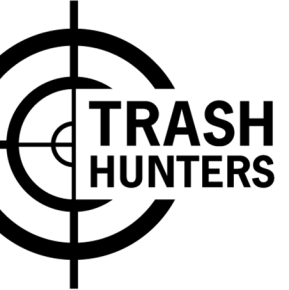 4. CLAIM KILL

Ruim het afval op en stuur je foto’s door naar trashhunters@plasticsoupfoundation.org.
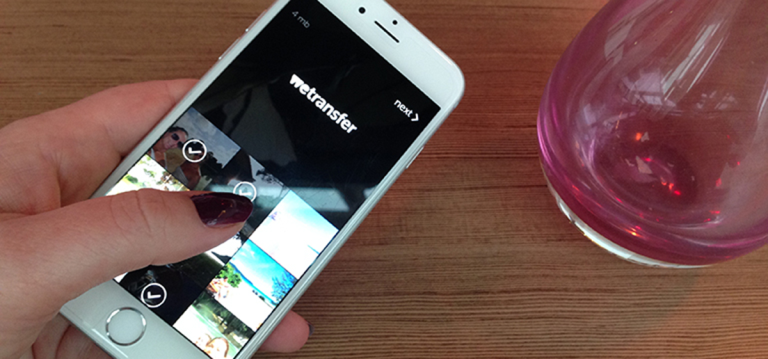 Nu: 16.000 foto’s
met informatie over: 

Datum en tijd 
Locatie 
Soort verpakking  
Producent
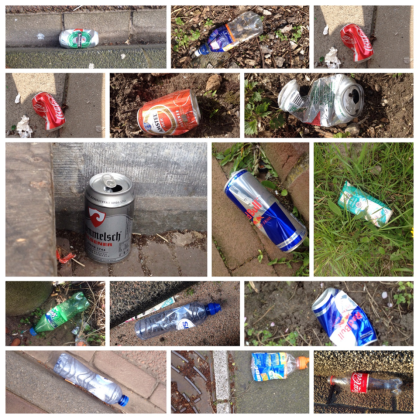 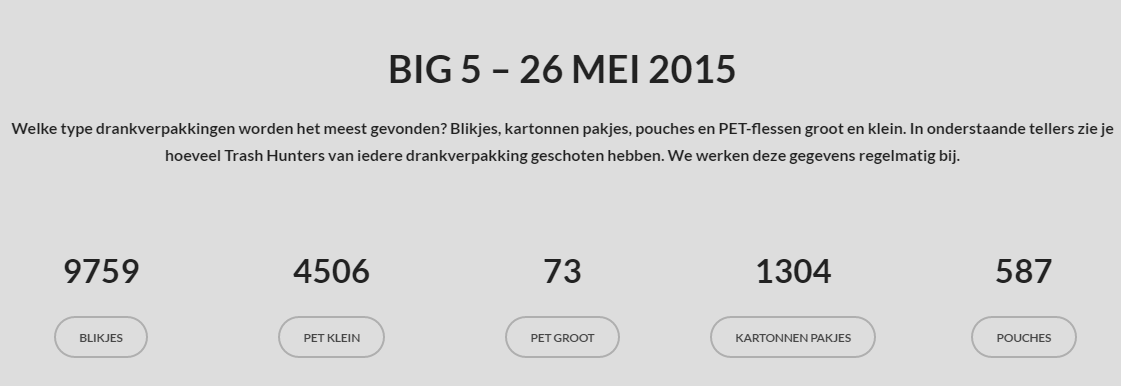 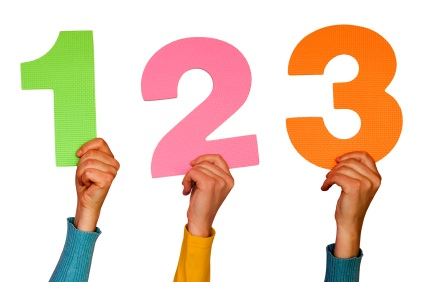 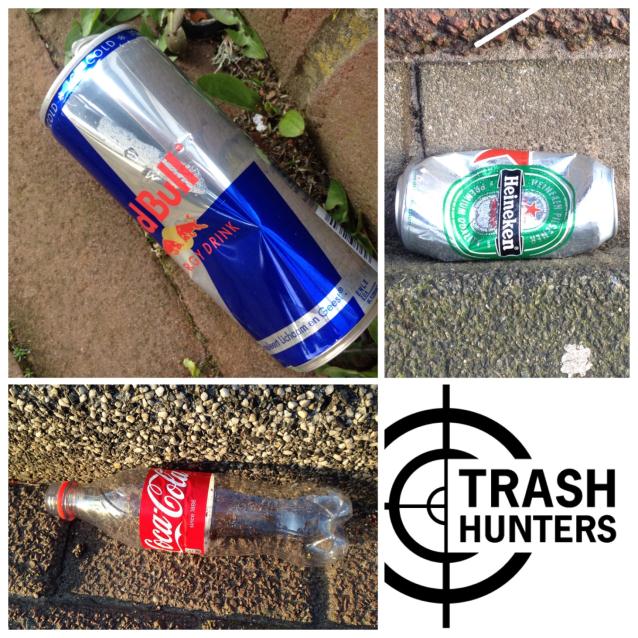 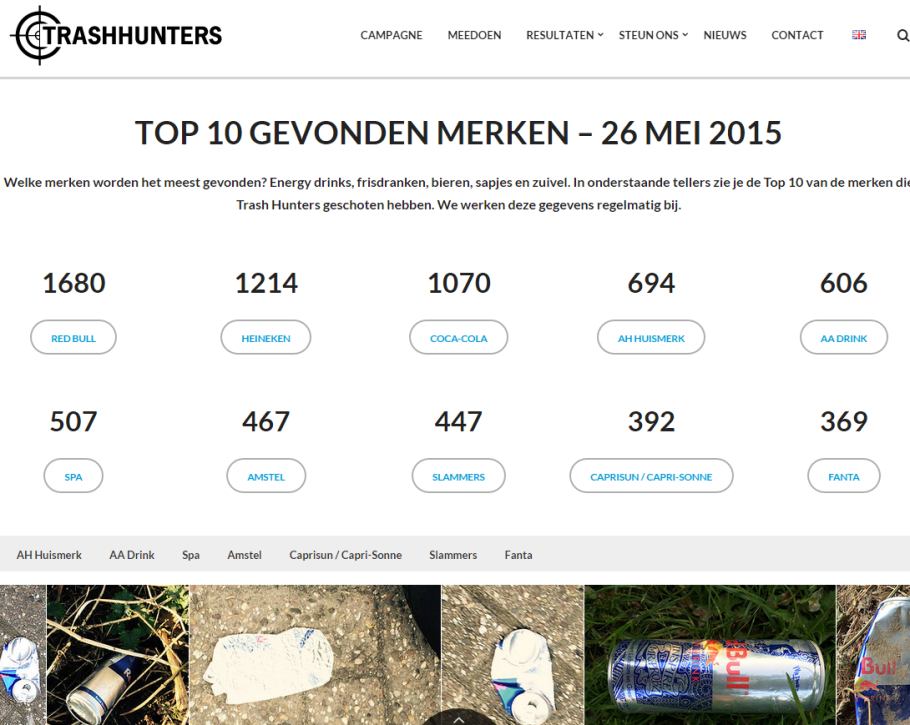 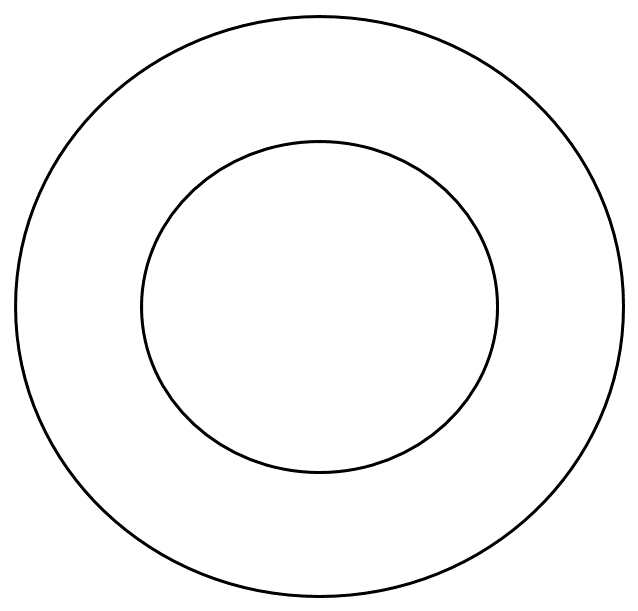 Groot onderzoek
Klein onderzoek
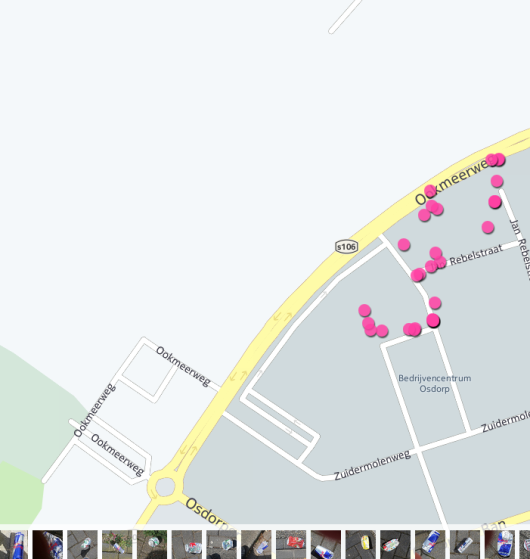 PARKEERPLAATS
AMSTERDAM
FIETSPAD AMSTERDAM
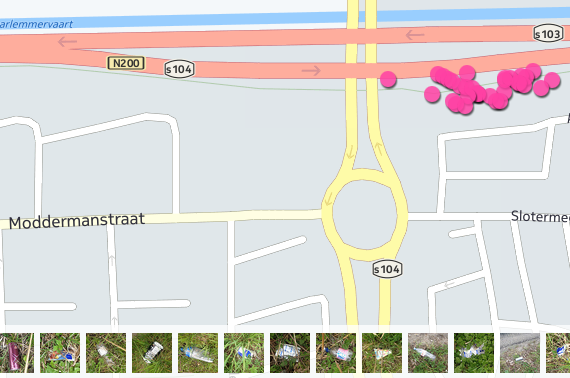 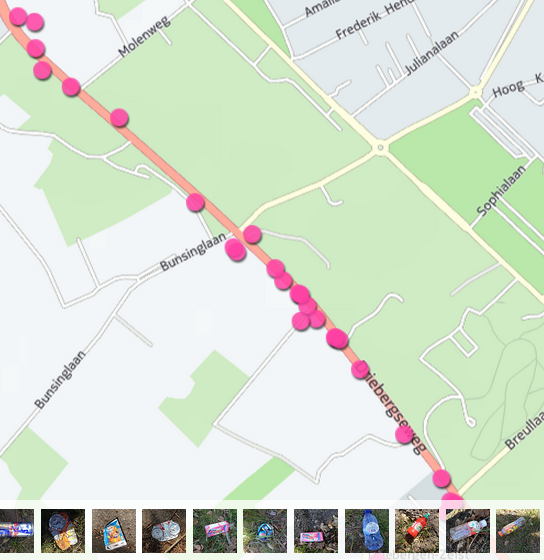 ZEIST
Drie opdrachten: 

Trash Hunten – buiten foto’s maken van zwerfafval 

Beat the Microbead: test microplastics

Plastic lunch: hoeveel plastic zit er in de maag van een mens?
# Maak groepen van 4-5 mensen. Elke opdracht max. 15 minuten.
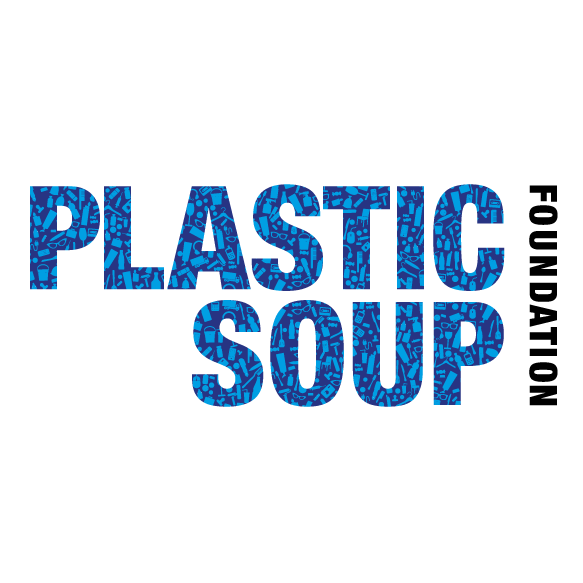 www.plasticsoupfoundation.org
www.plasticsoupfoundationjunior.org 
https://www.facebook.com/plasticsoupfoundationnlTwitter: plasticsoupfoun